«Ловома»(Счёт)2 класс
учитель мордовского
(эрзянского) языка
МОУ ЦО «Тавла» СОШ №17
   Дорофеева Ольга Сергеевна
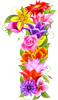 Вейке
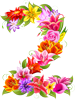 Кавто
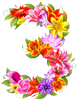 Колмо
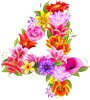 Ниле
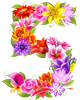 Вете
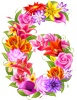 Кото
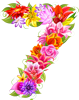 Сисем
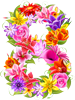 Кавксо
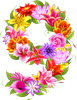 Вейксэ
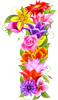 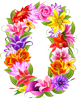 Кемень
Налксема «Лездак муемс цыпакатнень»
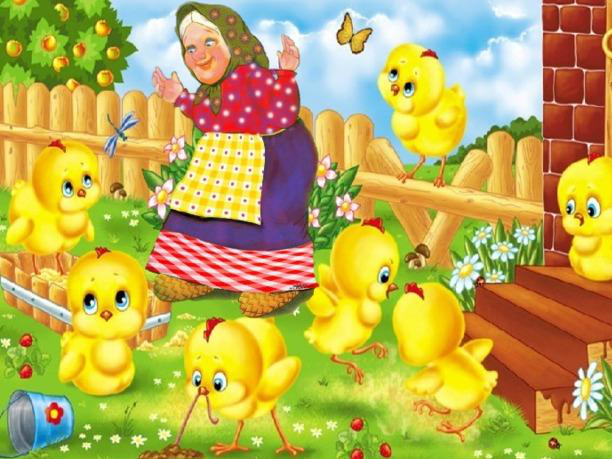 Физкультминутка
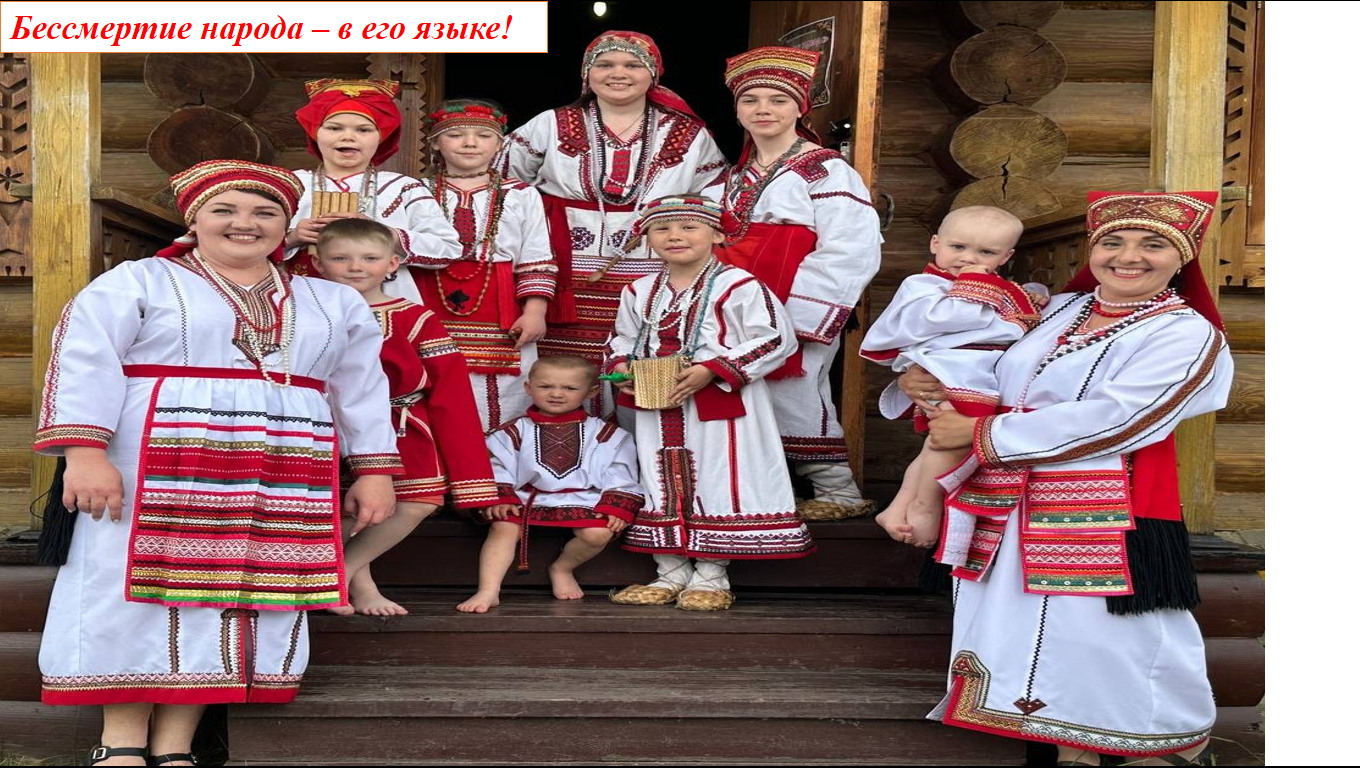 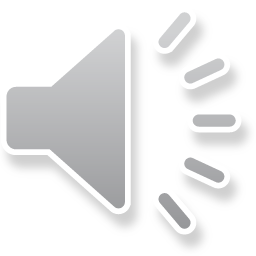 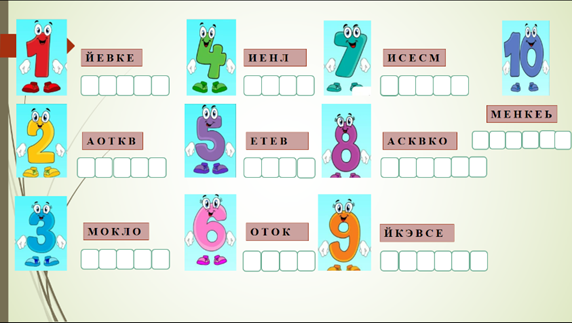 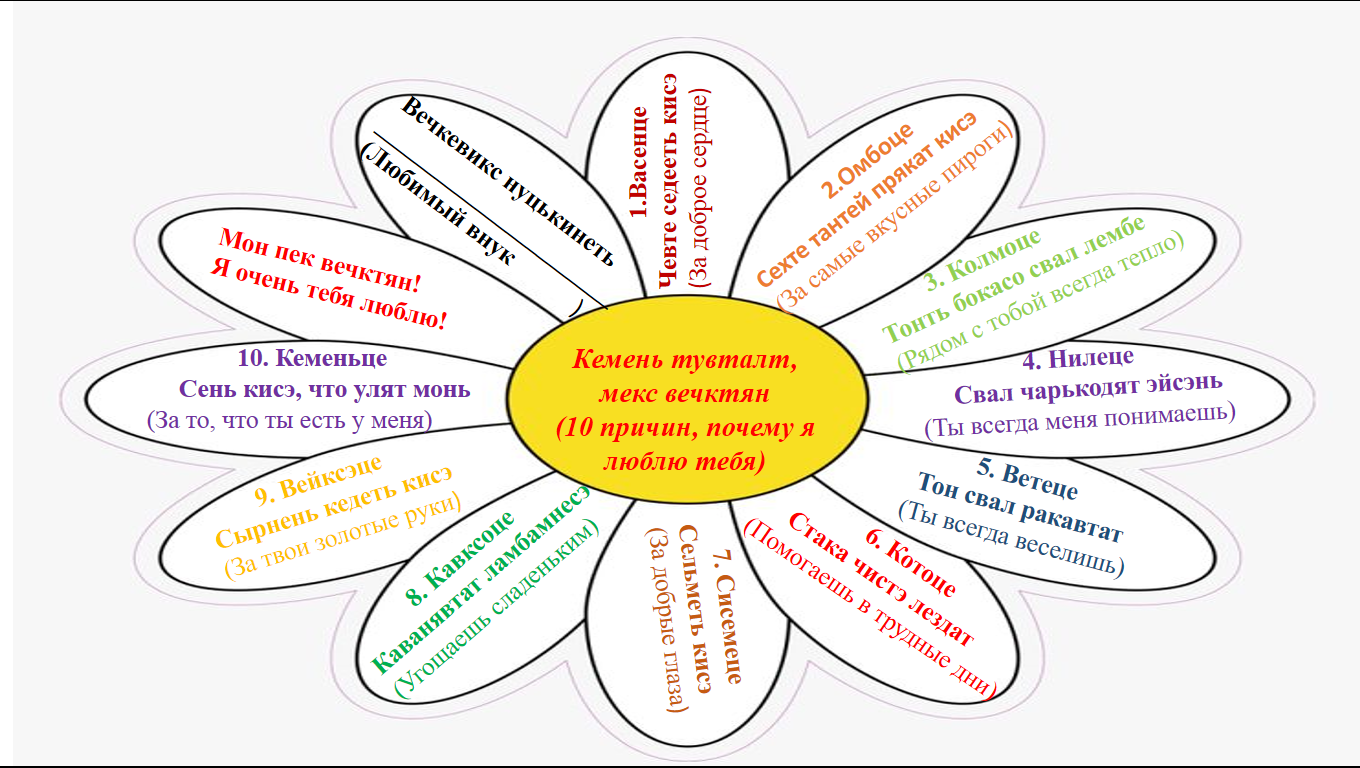 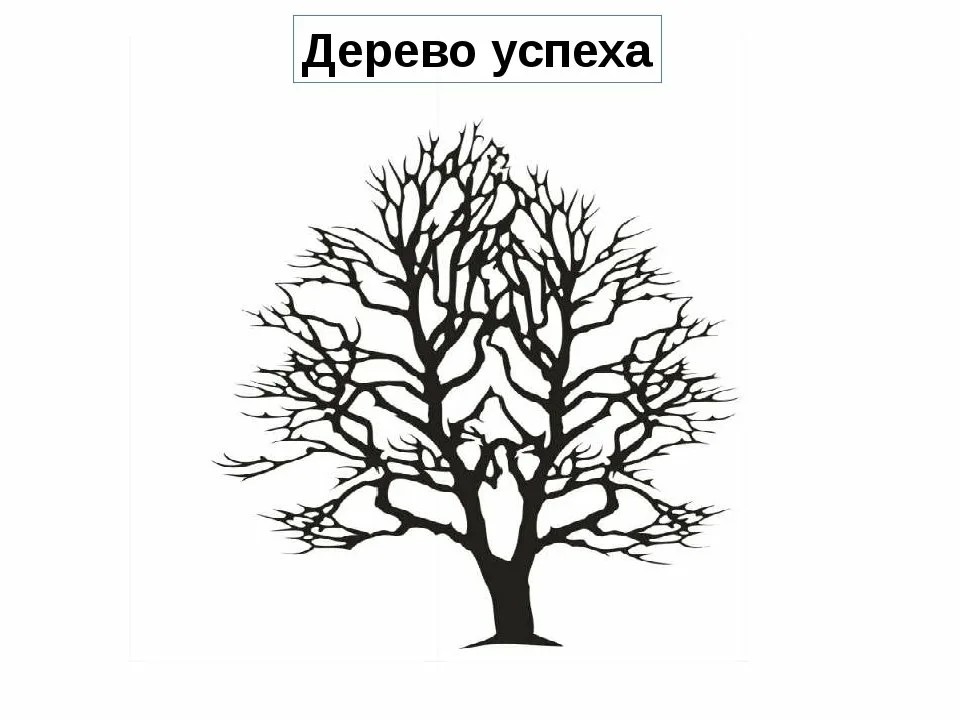 Изнямонь чувто